Учење на даљину уз
 примену мултимедије
Ивица Лазаревић
Братислав Филиповић

Академија Филиповић
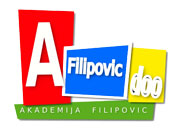 http://akademijafilipovic.com
ДЕЉЕЊЕ ОБРАЗОВНОГ МАТЕРИЈАЛА
Велики број доступних онлајн сервиса

Јавно доступан образовни материјал

Онлајн апликације за креирање садржаја
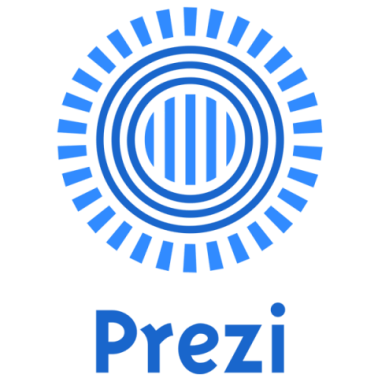 http://akademijafilipovic.com
СИСТЕМИ ЗА УПРАВЉАЊЕ ОБРАЗОВАЊЕМ
Улога ЛМС система у образовном процесу

ЛМС системи отвореног кода

Модуларна архитектура
http://akademijafilipovic.com
ВИДЕО КОНФЕРЕНЦИЈЕ
Виртуелна учионица

Интеграција са ЛМС системом

Интеграција са интерактивном таблом
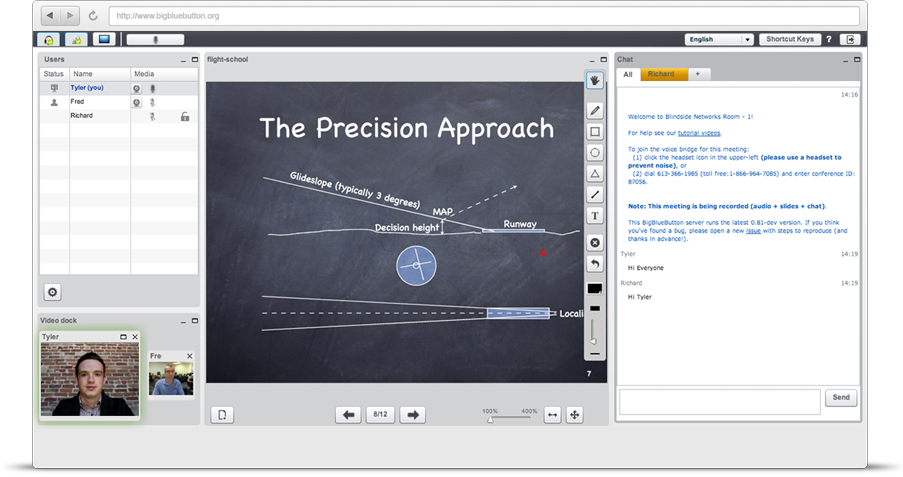 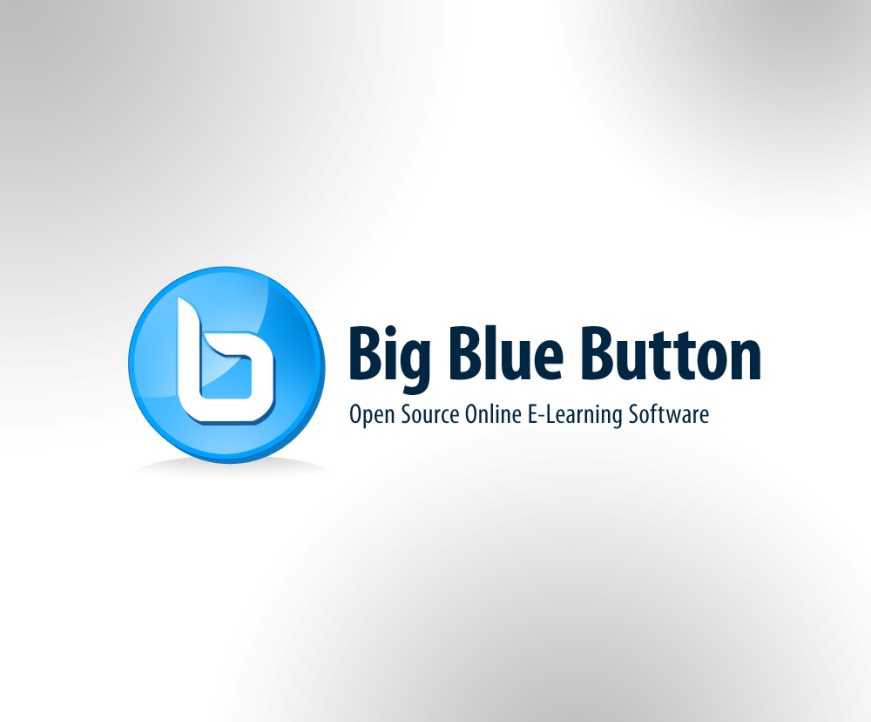 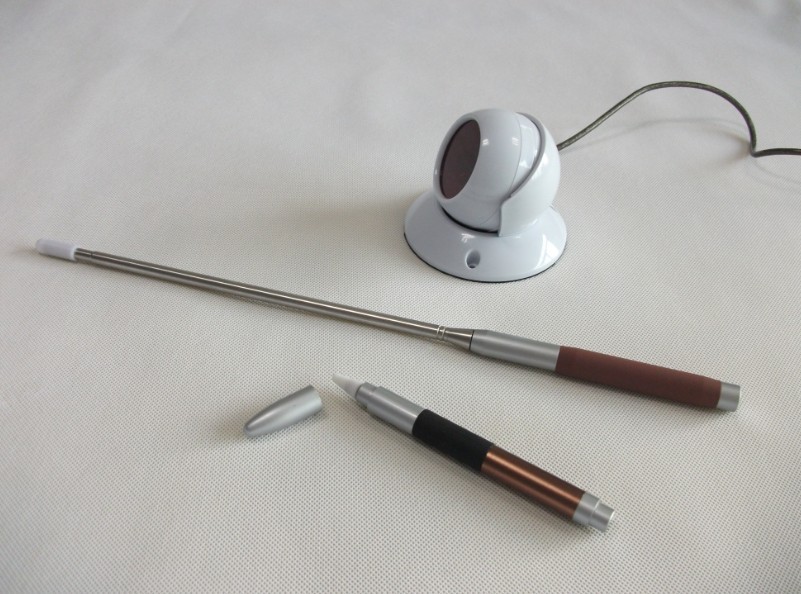 http://akademijafilipovic.com
ИНТЕРФЕЈС СИСТЕМА
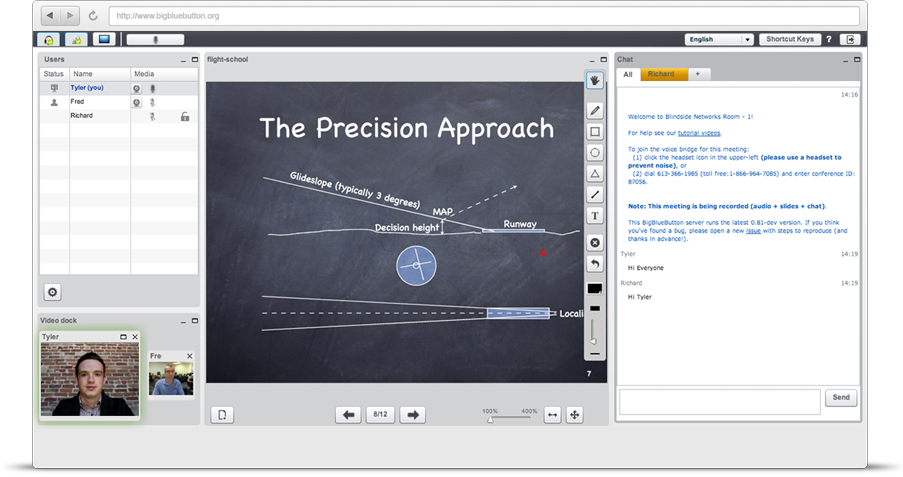 http://akademijafilipovic.com
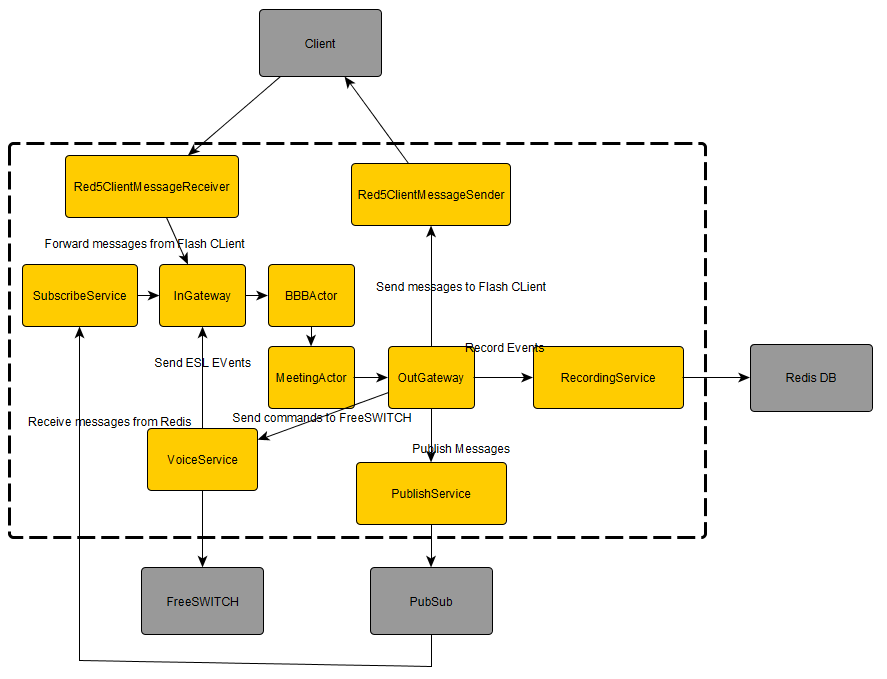 АРХИТЕКТУРА БИГ БЛУ БАТН СИСТЕМА
СПЕЦИЈАЛИЗОВАНИ ОНЛАЈН СИСТЕМИ
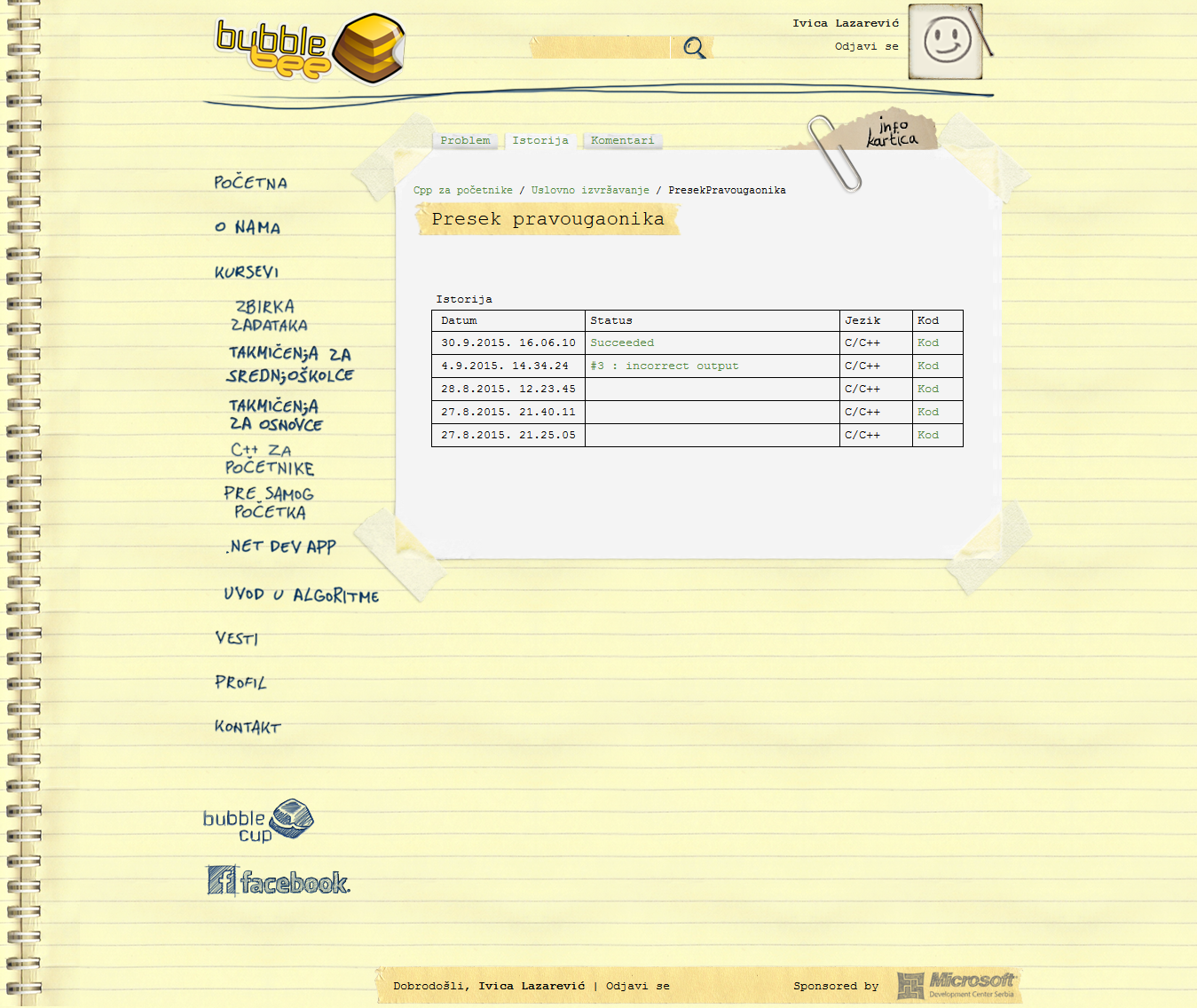 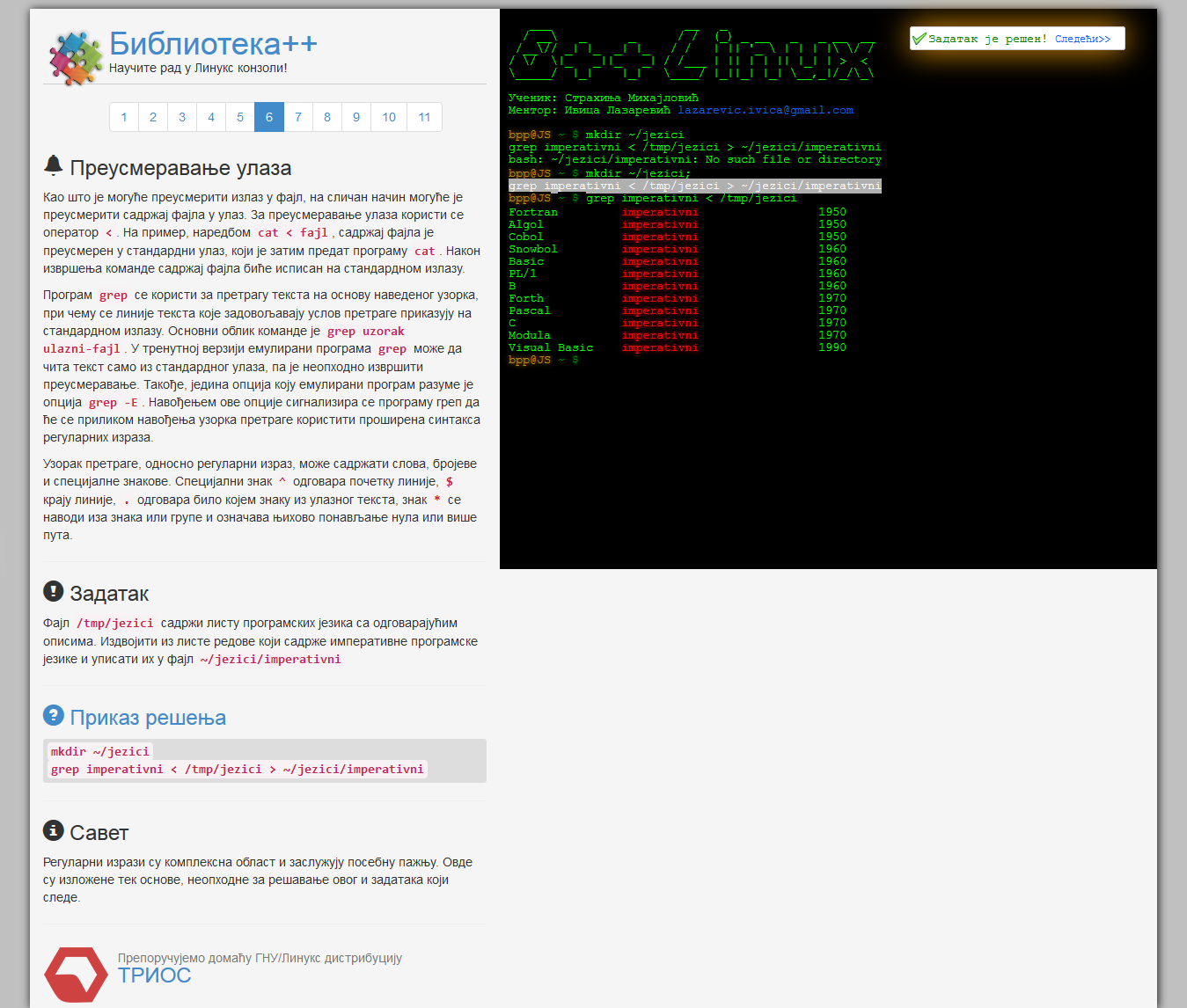 http://bee.bubblecup.org
http://konzola.bpp.rs
ЗНАЧАЈ СИСТЕМА ДАЉИНСКОГ УЧЕЊА
Осмишљавање и имплементација стратегије даљинског учења представа креативан процес чији је резултат добар показатељ свеукупног квалитета једне образовне установе и образовног система у целини.
http://akademijafilipovic.com
Хвала на пажњи!
Лазаревић Ивица
lazarevic.ivica@gmail.com


Академија Филиповић
http://akademijafilipovic.com
http://akademijafilipovic.com